Sebereflexe, osobnostní rozvoj a reflexe vlastní historie ve škole
Pavla Klusáčková
Sebereflexe učitele
Sebereflexe učitele (profesionální sebereflexí) se obvykle rozumí zamyšlení se učitele nad jednotlivými stránkami pedagogické činnosti (Švec, 1997)

Mezi pedagogické činnosti patří: 
Zprostředkovávání učiva žákům
Uplatňování výukových metod a forem 
Průběh pedagogické komunikace
Sebereflexe učitele
Součástí sebereflexe je také zpětné ohlédnutí se učitele za svým vyučováním a jednáním ve třídě, za svými myšlenkami, postoji, činnostmi i emocemi, které se vztahují i k jeho ostatním pedagogickým aktivitám

Jedná se o tzv. vnitřní dialog, který v sobě učitel svádí
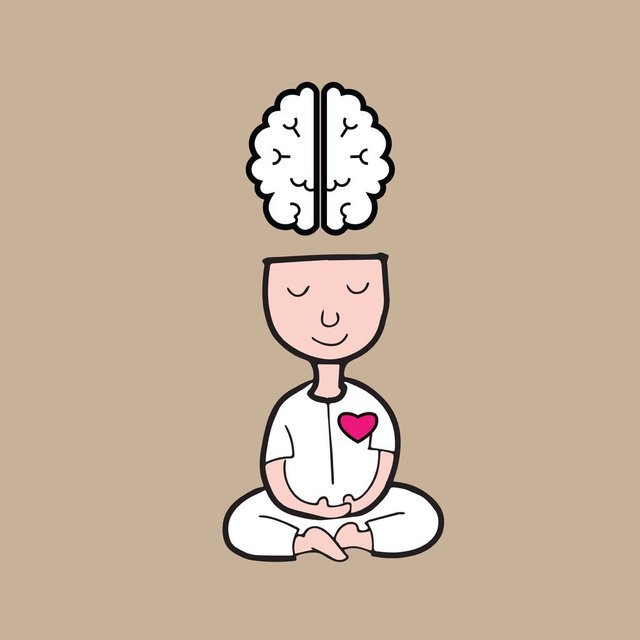 Sebereflexe učitele
Při sebereflexi by si učitel měl uvědomovat (viz Švec):
Svoje pedagogické myšlení (např. jak uvažuje o učivu, hodnocení žáků…),
Postoje (k žákům, třídám, kolegům, ke škole, k rodičům…)
Způsoby jednání s žáky, kolegy a rodiči v běžných, ale i v problémových situacích
Emoce (např. v rámci pedagogické komunikace)
Sebereflexe učitele
Vede ke změnám a je důležitá pro sebezdokonalování se učitele
Učitel však musí disponovat sebereflektivními dovednostmi (např. musí umět popsat a hodnotit svoje pedagogické myšlení a postoje…)
Učitel by měl získávat zpětnou vazbu (od kolegů, žáků, vedení školy aj.)
Jednou z sebereflektivních technik je psaní deníku, do něhož si učitel značí sebereflexi, která se vztahuje k vybraným situacím apod.
Sebereflektivní deník může být následně východiskem k hlubšímu vnitřnímu dialogu (sebereflexi)
Nástroje pro sebereflexi
Sebereflektivní deník
Sebereflektivní rozhovor
Videonahrávky
Evaluační dotazník (formulář)
Studentské (profesní) portfolio
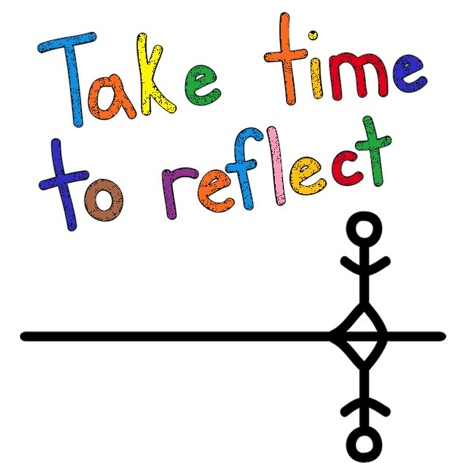 Fáze sebereflexe
1. fáze: startovací – vychází ze zájmu učitele či jeho motivace k reflexi
2. fáze: shromažďovací – zaměření na detaily své práce, posouzení efektivity
3. fáze: interpretační – v této fázi jde o vyvození závěrů ze zjištěných informací
4. fáze – projektovací: plánování další pedagogické činnosti na základě sebereflexe
Význam sebereflexe učitele
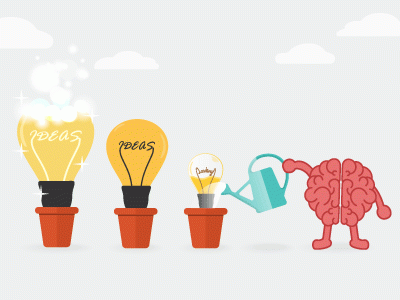 Zabraňuje ve stereotypnosti práce
Umožňuje učiteli ověřovat nové metody
Učí předvídat možné důsledky
Přispívá k neformálnímu a systematickému sebevzdělávání
Stimuluje profesní růst učitele
Osobnostní rozvoj učitele
V současnosti se jedná o významné a velmi atraktivní téma
Osobnostní rozvoj obecně se zabývá člověkem, a tedy rozvojem lidského potenciálu 
Je to individuální zaměření člověka k sobě samému, vede k porozumění sebe sama, ale i druhých lidí, napomáhá ke zlepšení mezilidských vztahů, rozvíjí komunikaci, vede k uvědomování hodnot apod.
V rámci osobnostního rozvoje rozvíjíme osobnostní kompetence
Osobnostní rozvoj učitele
V rámci osobnostního rozvoje by měly být rozvíjeny:
Schopnosti poznávání (smyslové vnímání, pozornost a soustředění…)
Sebepoznání a sebepojetí (já jako zdroj o sobě, druzí jako zdroje o mě, psychika…)
Seberegulace a sebeorganizace (sebekontrola, seebeovládání, vůle…)
Psychohygiena (pozitivní naladění mysli a dobrý vztah k sobě samému…)
Kreativita (originalita, schopnost vidět svět jinak…)
Osobnostní rozvoj učitele
V rámci svého osobnostní rozvoje by se měl učitel také zaměřit mimo jiné na:

Základní znalost oboru
Vnitřní jistotu
Didaktiku. Zapojení žáka
Diagnostiku a intervenci
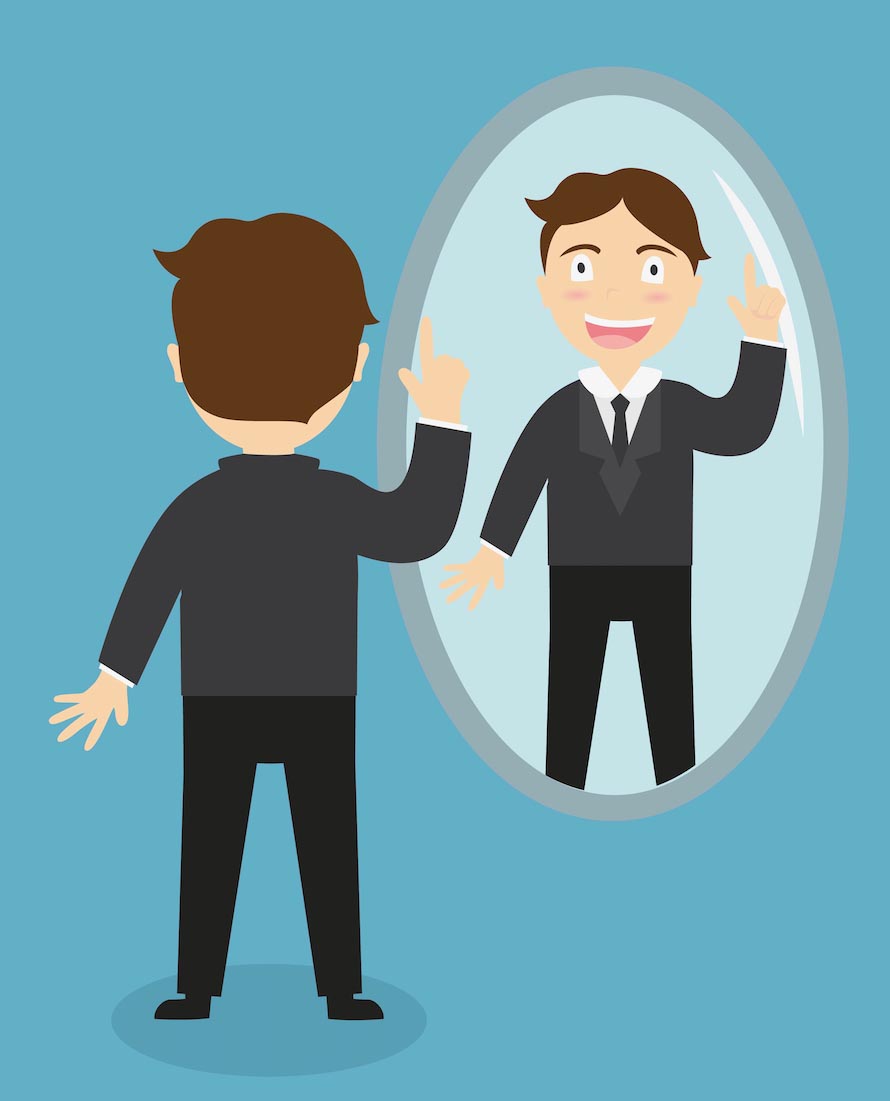 Reflexe vlastní historie ve škole
Setkali jste se na základní/střední škole s učitelem, který na vás působil jako velká osobnost?
Jak se podle vás takový učitel projevoval?
Jak na vás pozitivně působil?
Byla vaše zkušenost naopak negativní?
Co se vám tehdy nelíbilo? 
Jak zpětně chování/působení učitele hodnotíte?
Co byste vy udělali jinak?
Je něco, co si z dob vlastního chození do školy chcete odnést do praxe?
Odkazy na zajímavá videa k zapřemýšlení
https://www.ted.com/talks/bill_gates_teachers_need_real_feedback

https://www.ted.com/talks/rita_pierson_every_kid_needs_a_champion
Zdroje a doporučená literatura
Švamberk Šauerová, M. (2018). Techniky osobnostního rozvoje a duševní hygieny učitele. Praha: Grada.
Švec, V. (1997). Sebereflexe jako nástroj profesionálního (sebe)rozvíjení začínajících učitelů, In Pedagogická orientace (s. 2-13). Brno: Masarykova univerzita.